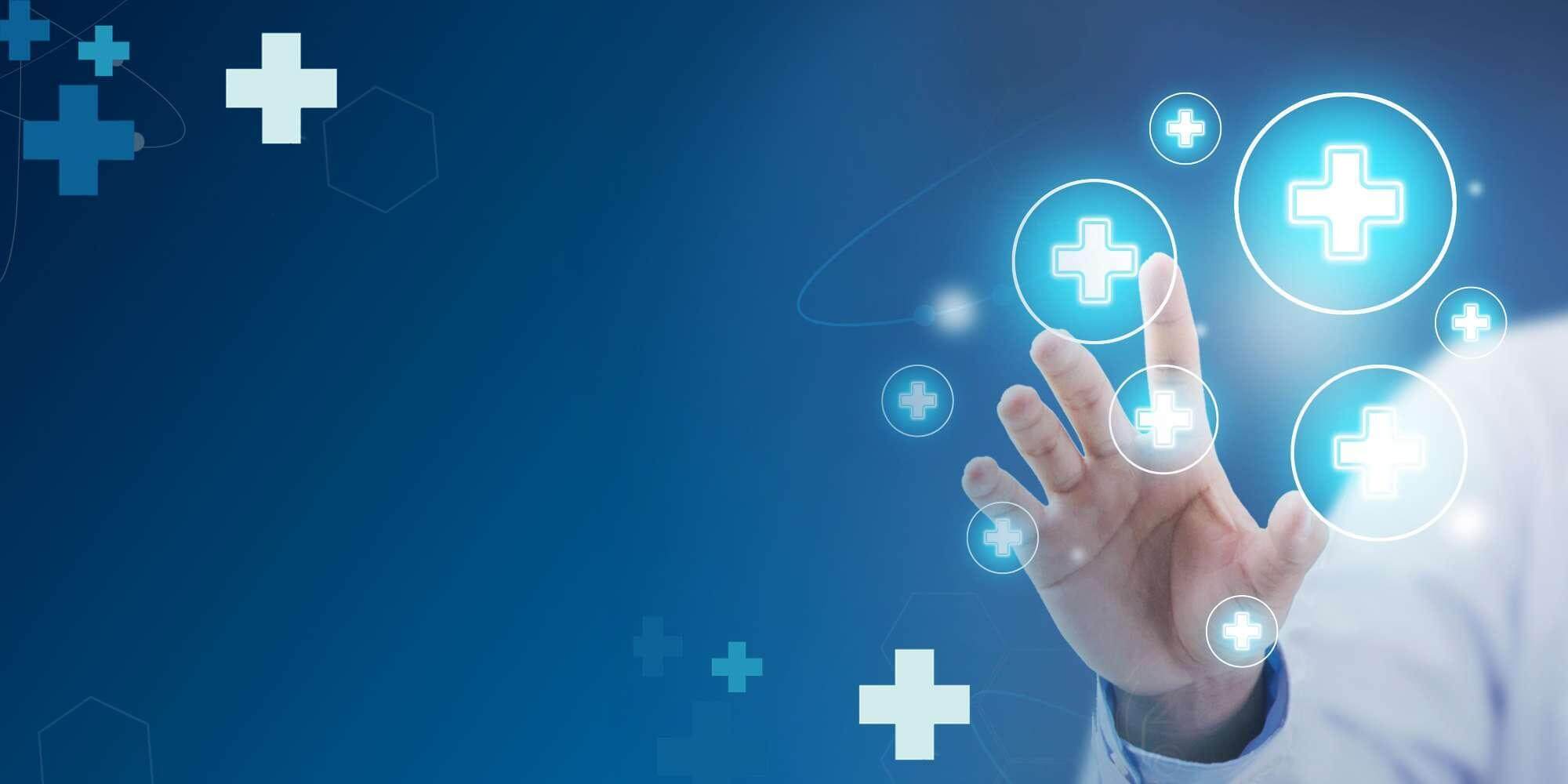 汇报：PPT818
医院：XXX
20XX
HOSPITAL
YEARS SUMMARY
医院工作总结
20XX年XX月阶段性工作进展汇报
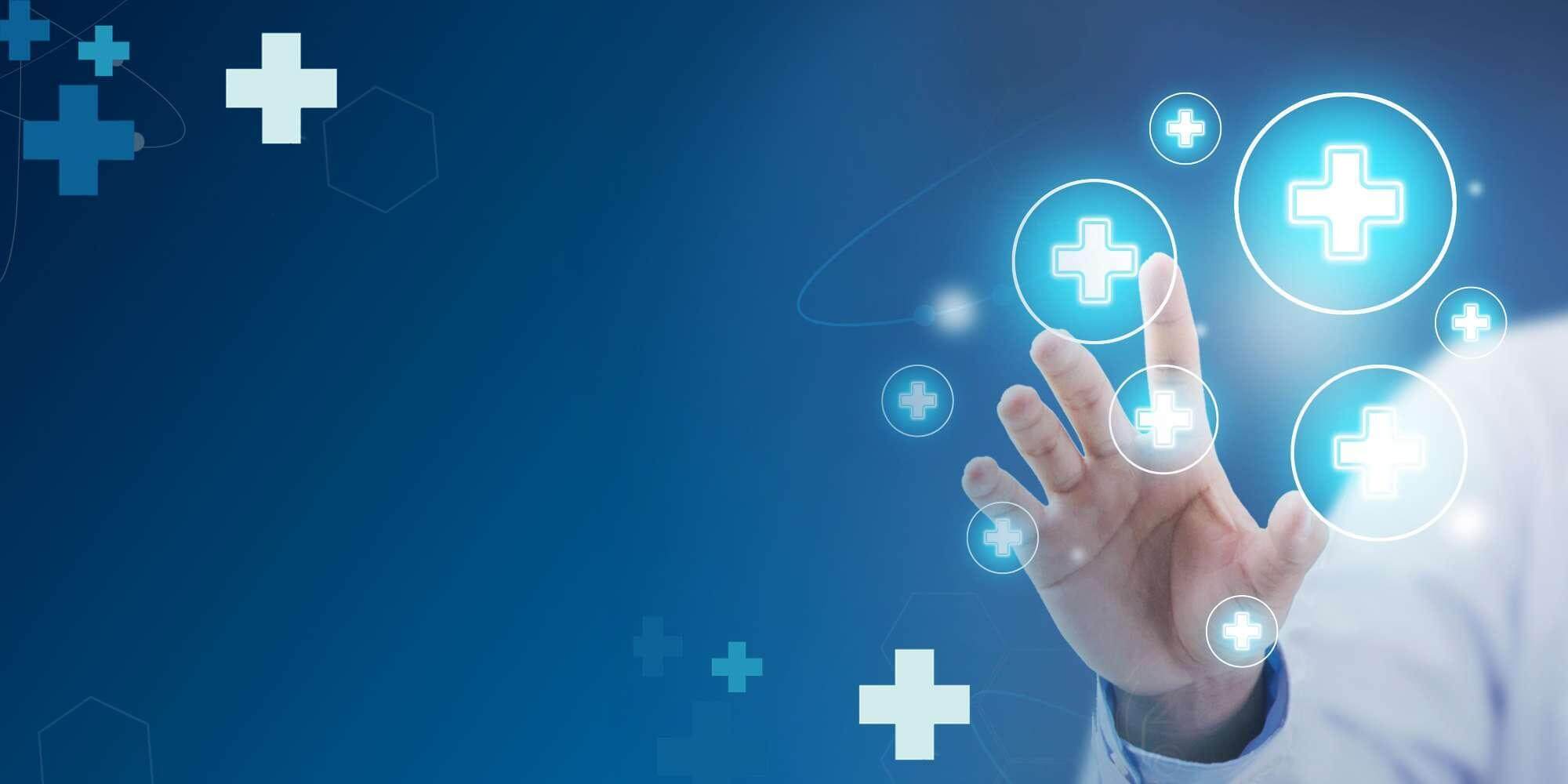 CONTENTS
上半年工作总结
存在的主要问题
下半年工作计划
THIS TEMPLATE DESIGNED FOR FEI ER SHE JI
THIS TEMPLATE DESIGNED FOR FEI ER SHE JI
THIS TEMPLATE DESIGNED FOR FEI ER SHE JI
01
02
03
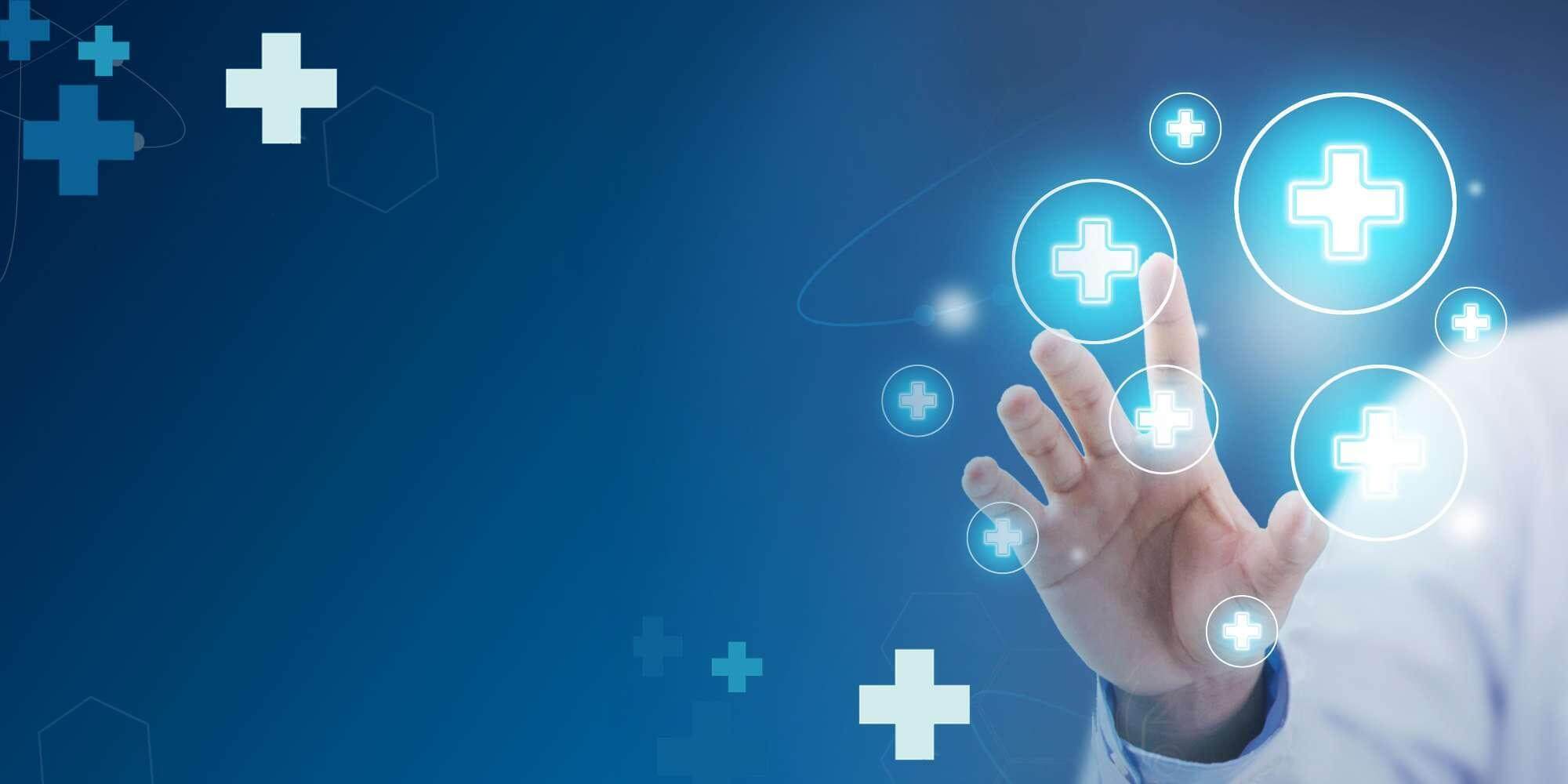 PART ONE
上半年工作总结
The user can perform the presentation on a projector or computer, and the powerpoint can be printed out and made into film.Click here to add the specific content of the text
NEXT  >
NEXT  >
上半年工作总结
https://www.PPT818.com/
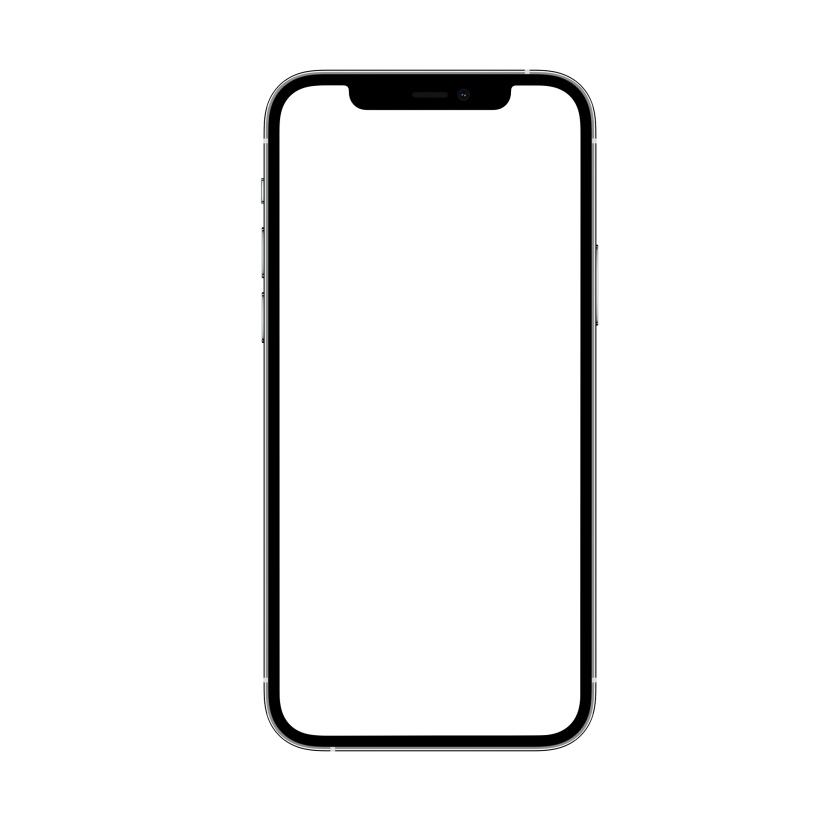 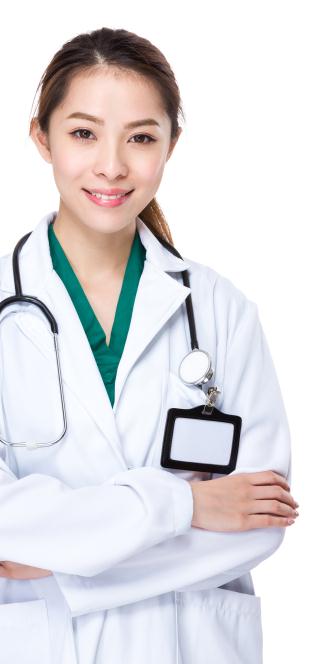 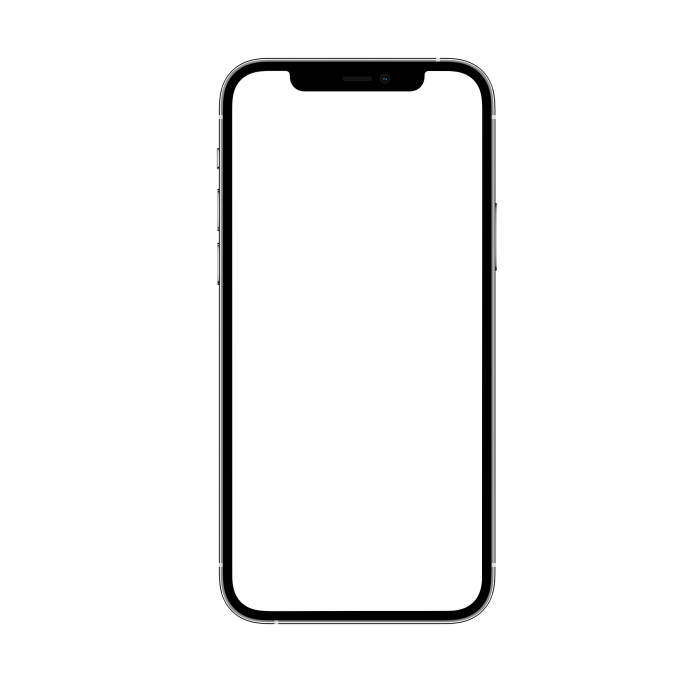 医德医风建设方面
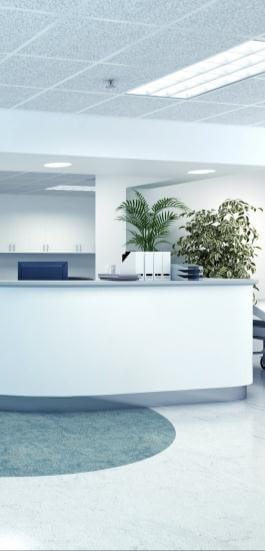 一切为了病人，一切方便病人,一切服务于病人
Internet
输入您的内容输入您的内容输入您的内容输入您的内容输入您的内容。
78%
Internet
输入您的内容输入您的内容输入您的内容输入您的内容输入您的内容。
85%
NEXT  >
上半年工作总结
科室管理
输入您的内容输入您的内容输入您的内容输入您的内容输入您的内容。
科室管理
输入您的内容输入您的内容输入您的内容输入您的内容输入您的内容。
科室管理
输入您的内容输入您的内容输入您的内容输入您的内容输入您的内容。
科室管理
输入您的内容输入您的内容输入您的内容输入您的内容输入您的内容。
NEXT  >
上半年工作总结
科室专业
资源整合
科室专业
资源整合
在此输入详细内容在此输入详细内容在此输入详细内容在此输入详细内容 Please enter details here Please enter details here
在此输入详细内容在此输入详细内容在此输入详细内容在此输入详细内容 Please enter details here Please enter details here
科室专业
资源整合
在此输入详细内容在此输入详细内容在此输入详细内容在此输入详细内容 Please enter details here Please enter details here
NEXT  >
上半年工作总结
提高劳动纪律自觉性
提高劳动纪律自觉性
提高劳动纪律自觉性
提高劳动纪律自觉性
请在此添加您的文本请在此添加您的文本请在此添加您的文本
请在此添加您的文本请在此添加您的文本请在此添加您的文本
请在此添加您的文本请在此添加您的文本请在此添加您的文本
请在此添加您的文本请在此添加您的文本请在此添加您的文本
NEXT  >
上半年工作总结
依法执业
岗前培训
严抓医疗质量
培训技术人员
单机菜单栏设计按钮，您可一键修改字体和颜色
单机菜单栏设计按钮，您可一键修改字体和颜色
单机菜单栏设计按钮，您可一键修改字体和颜色
单机菜单栏设计按钮，您可一键修改字体和颜色
输入标题内容
单机菜单栏设计按钮，您可一键修改字体和颜色
行业PPT模板http://www.1ppt.com/hangye/
NEXT  >
上半年工作总结
02
以病人为中心
创优质服务
01
请在此添加您的文本请在此添加您的文本请在此添加您的文本
请在此添加您的文本请在此添加您的文本请在此添加您的文本
04
请在此添加您的文本请在此添加您的文本请在此添加您的文本
请在此添加您的文本请在此添加您的文本请在此添加您的文本
03
以病人为中心
创优质服务
NEXT  >
上半年工作总结
100%
90%
87%
79%
74%
73%
经济指标完成情况
经济指标完成情况
此部分内容作为文字排版占位显示（建议使用主题字体）如需更改请在（设置形状格式）菜单下（文本选项）中调整
此部分内容作为文字排版占位显示（建议使用主题字体）如需更改请在（设置形状格式）菜单下（文本选项）中调整
Text here
Text here
Text here
Text here
Text here
Text here
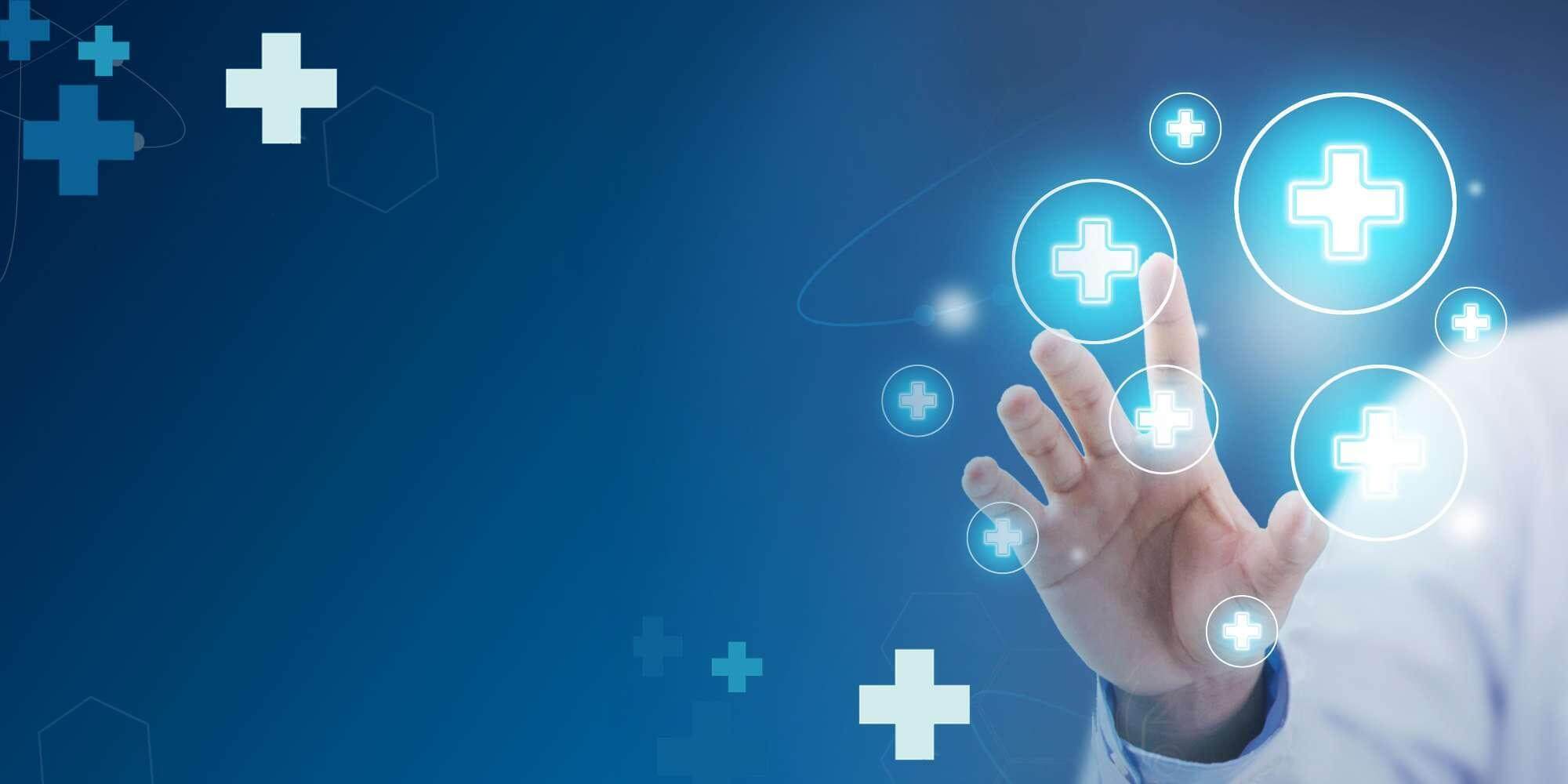 PART TWO
存在的主要问题
The user can perform the presentation on a projector or computer, and the powerpoint can be printed out and made into film.Click here to add the specific content of the text
NEXT  >
NEXT  >
存在的主要问题
规范性
责任心
此部分内容作为文字排版占位显示（建议使用主题字体）如需更改请在（设置形状格式）菜单下（文本选项）中调整
此部分内容作为文字排版占位显示（建议使用主题字体）如需更改请在（设置形状格式）菜单下（文本选项）中调整
86
64
49
自觉性
此部分内容作为文字排版占位显示（建议使用主题字体）如需更改请在（设置形状格式）菜单下（文本选项）中调整
[Speaker Notes: https://www.ypppt.com/]
NEXT  >
存在的主要问题
“
个人存在的不足
个人存在的不足
请在此添加您的文本请在此添加您的文本请在此添加您的文本请在此添加您的文本请在此添加您的文本
请在此添加您的文本请在此添加您的文本请在此添加您的文本请在此添加您的文本请在此添加您的文本
”
NEXT  >
存在的主要问题
提高认识
强化执行力
此部分内容作为文字排版占位显示（建议使用主题字体）
此部分内容作为文字排版占位显示（建议使用主题字体）
04
01
03
02
更新观念
开展技术创新
此部分内容作为文字排版占位显示（建议使用主题字体）
此部分内容作为文字排版占位显示（建议使用主题字体）
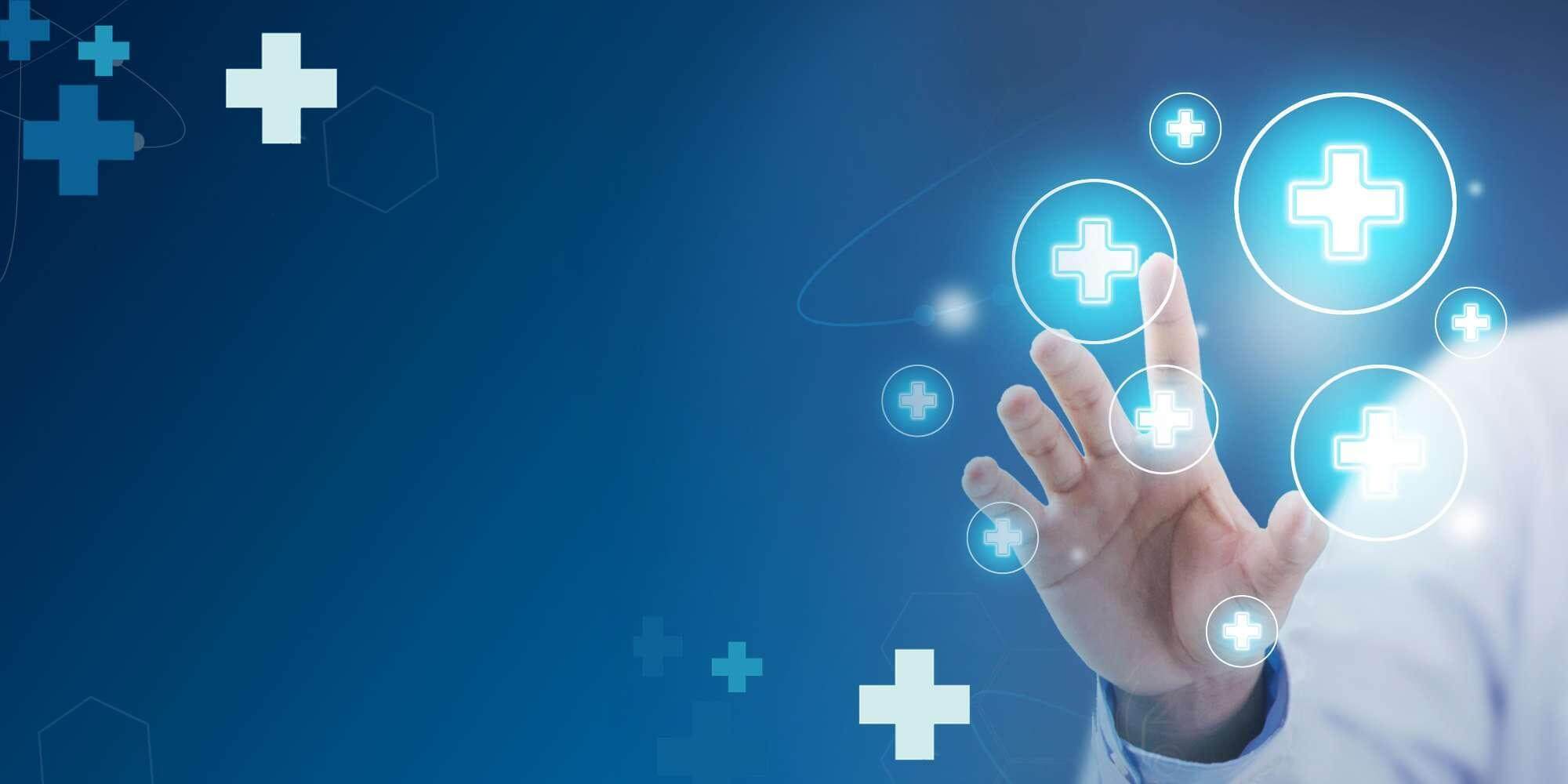 PART THREE
下半年工作计划
The user can perform the presentation on a projector or computer, and the powerpoint can be printed out and made into film.Click here to add the specific content of the text
NEXT  >
NEXT  >
下半年工作计划
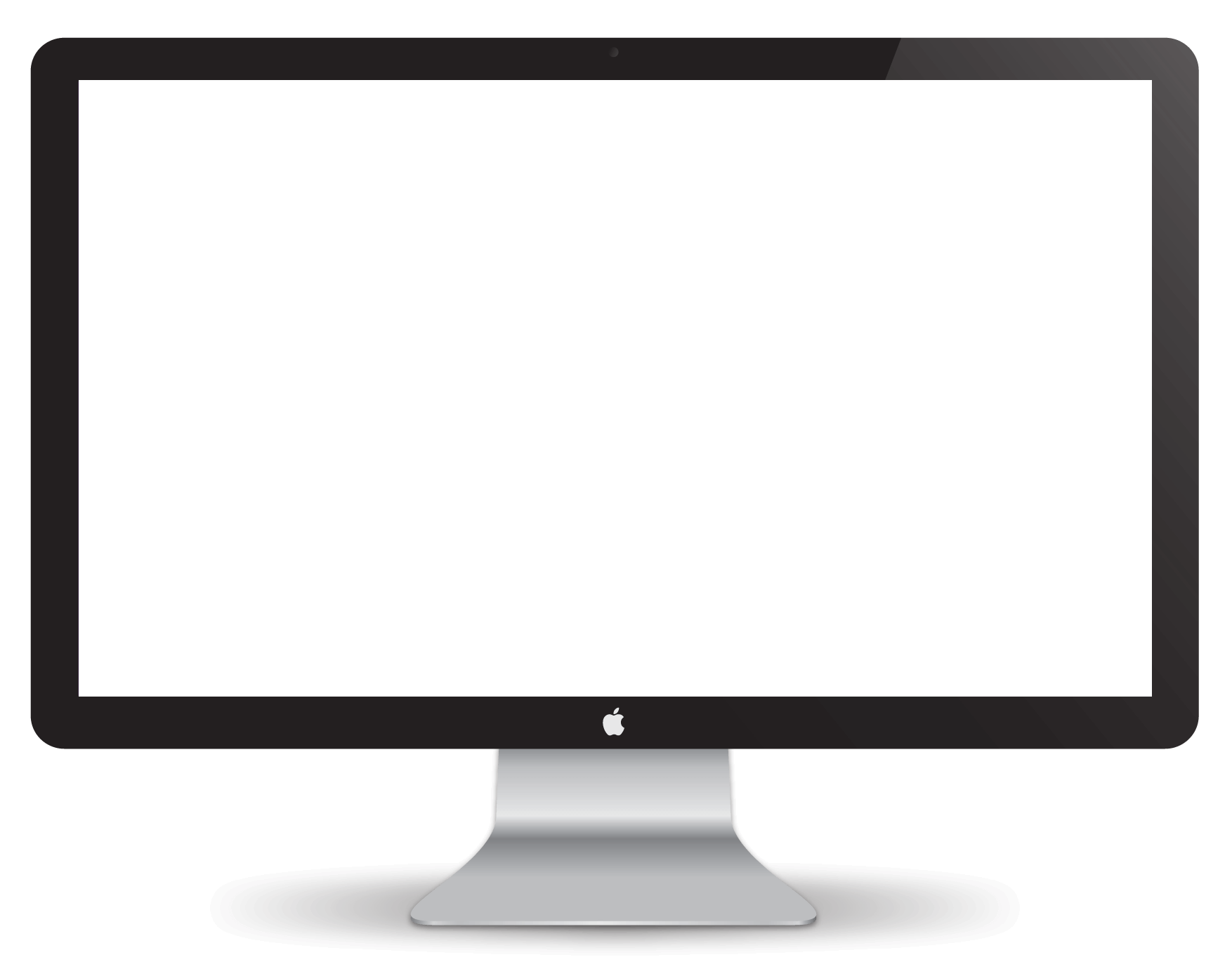 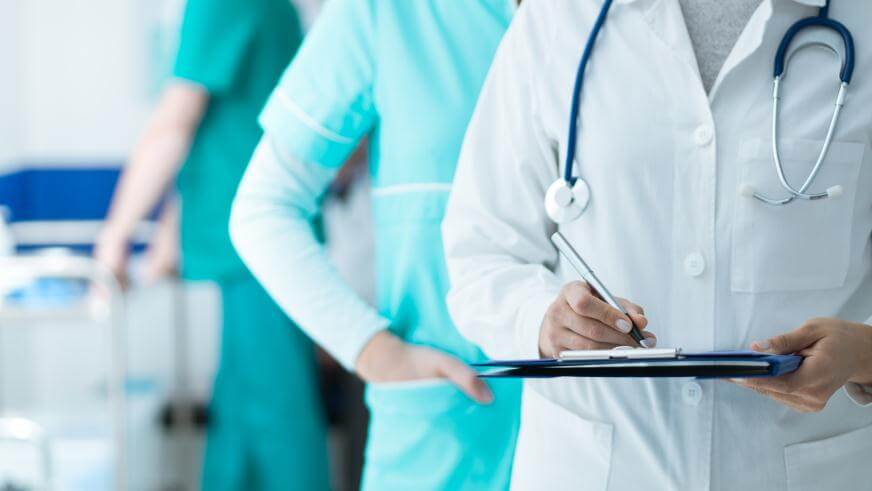 83%
此部分内容作为文字排版占位显示（建议使用主题字体）
75%
此部分内容作为文字排版占位显示（建议使用主题字体）
NEXT  >
下半年工作计划
标题文本预设
标题文本预设
此部分内容作为文字排版占位显示（建议使用主题字体）
此部分内容作为文字排版占位显示（建议使用主题字体）
填写文字
填写文字
标题文本预设
标题文本预设
此部分内容作为文字排版占位显示（建议使用主题字体）
此部分内容作为文字排版占位显示（建议使用主题字体）
填写文字
填写文字
NEXT  >
下半年工作计划
加强医院管理制度建设，提升执行力，建立医院管理长效机制
《各科室目标考核细则》
《医院奖惩制度》
《医疗质量考核方案及考核细则》
《绩效工资分配方案》
请在此添加您的文本请在此添加您的文本请在此添加您的文本请添加您您的文本
请在此添加您的文本请在此添加您的文本请在此添加您的文本请添加您您的文本
请在此添加您的文本请在此添加您的文本请在此添加您的文本请添加您您的文本
请在此添加您的文本请在此添加您的文本请在此添加您的文本请添加您您的文本
NEXT  >
下半年工作计划
加强人才培养
请在此添加您的文本请在此添加您的文本请在此添加您的文本请在此添加您的文本请在此添加您的文本
第一步
第二步
提高服务水平
请在此添加您的文本请在此添加您的文本请在此添加您的文本请在此添加您的文本请在此添加您的文本
添加标题
请在此添加您的文本请在此添加您的文本请在此添加您的文本请在此添加您的文本请在此添加您的文本
第三步
NEXT  >
下半年工作计划
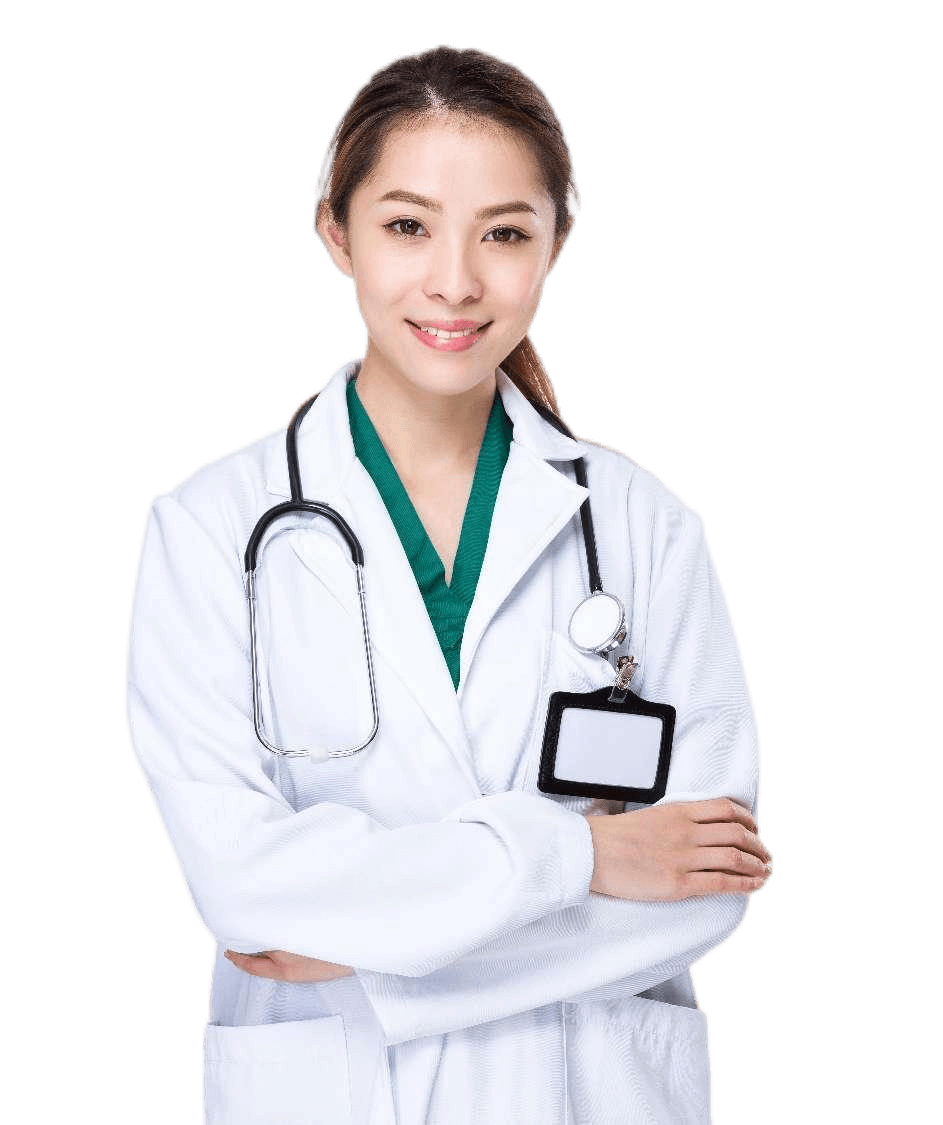 全面开展优质护理服务活动
78%
点击此处添加文本标题，标题数字等都可以点击文本来进行修改，顶部面板开始可以对字号、大小、颜色等的修改行间距是字的1.5倍
NEXT  >
下半年工作计划
标题
90%
点击此处添加文本标题，标题数字等都可以点击文本来进行修改，顶部面板开始可以对字号、大小、颜色等的修改行间距是字的1.5倍
标题
标题
点击此处添加文本标题，标题数字等都可以点击文本来进行修改，顶部面板开始可以对字号、大小、颜色等的修改行间距是字的1.5倍
点击此处添加文本标题，标题数字等都可以点击文本来进行修改，顶部面板开始可以对字号、大小、颜色等的修改行间距是字的1.5倍
NEXT  >
下半年工作计划
稳步推进公立医院改革
稳步推进公立医院改革
稳步推进公立医院改革
稳步推进公立医院改革
稳步推进公立医院改革
稳步推进公立医院改革
点击此处添加文本标题，标题数字等都可以点击文本来进行修改
点击此处添加文本标题，标题数字等都可以点击文本来进行修改
点击此处添加文本标题，标题数字等都可以点击文本来进行修改
点击此处添加文本标题，标题数字等都可以点击文本来进行修改
点击此处添加文本标题，标题数字等都可以点击文本来进行修改
点击此处添加文本标题，标题数字等都可以点击文本来进行修改
NEXT  >
下半年工作计划
三甲创建方面
三甲创建方面
点击此处添加文本标题，标题数字等都可以点击文本来进行修改，顶部面板开始可以对字号、大小、颜色等的修改行间距是字的1.5倍
点击此处添加文本标题，标题数字等都可以点击文本来进行修改，顶部面板开始可以对字号、大小、颜色等的修改行间距是字的1.5倍
三甲创建方面
三甲创建方面
点击此处添加文本标题，标题数字等都可以点击文本来进行修改，顶部面板开始可以对字号、大小、颜色等的修改行间距是字的1.5倍
点击此处添加文本标题，标题数字等都可以点击文本来进行修改，顶部面板开始可以对字号、大小、颜色等的修改行间距是字的1.5倍
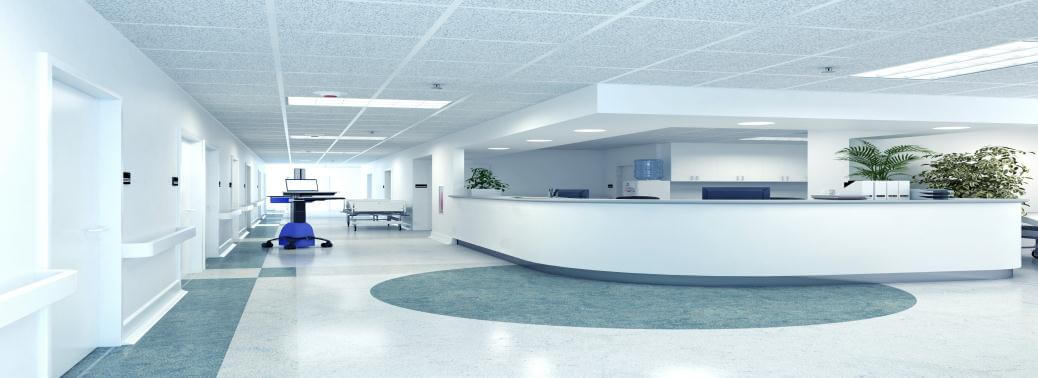 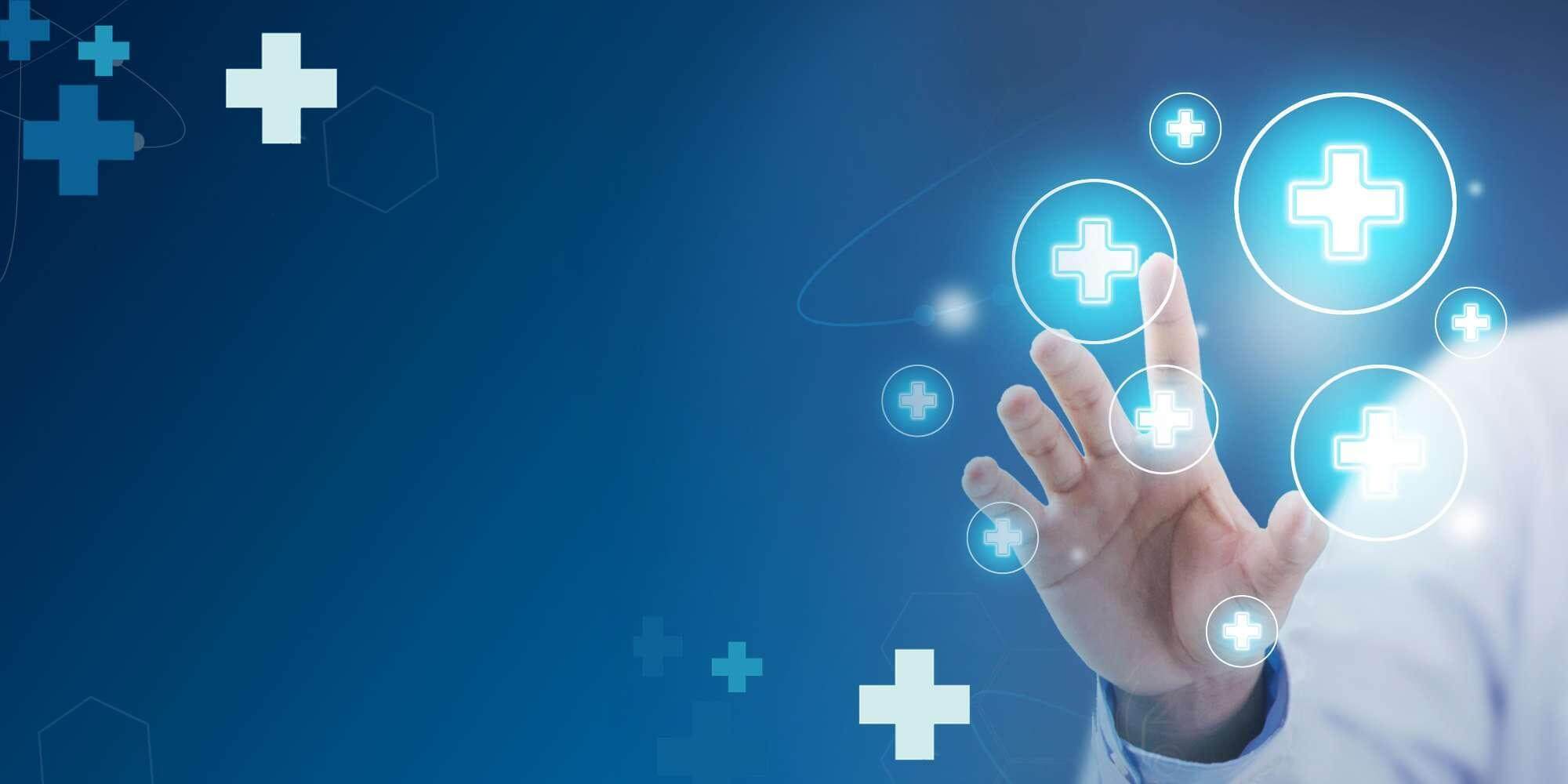 汇报：PPT818
医院：XXX
20XX
HOSPITAL
YEARS SUMMARY
感谢收看
20XX年XX月阶段性工作进展汇报